Artificial Intelligence: Representation and Problem SolvingMulti-agent Systems (2): Basic Concepts in Game Theory
15-381 / 681
Instructors: Fei Fang (This Lecture) and Dave Touretzky
feifang@cmu.edu
Wean Hall 4126
1
11/29/2018
2
Fei Fang
11/29/2018
3
Fei Fang
11/29/2018
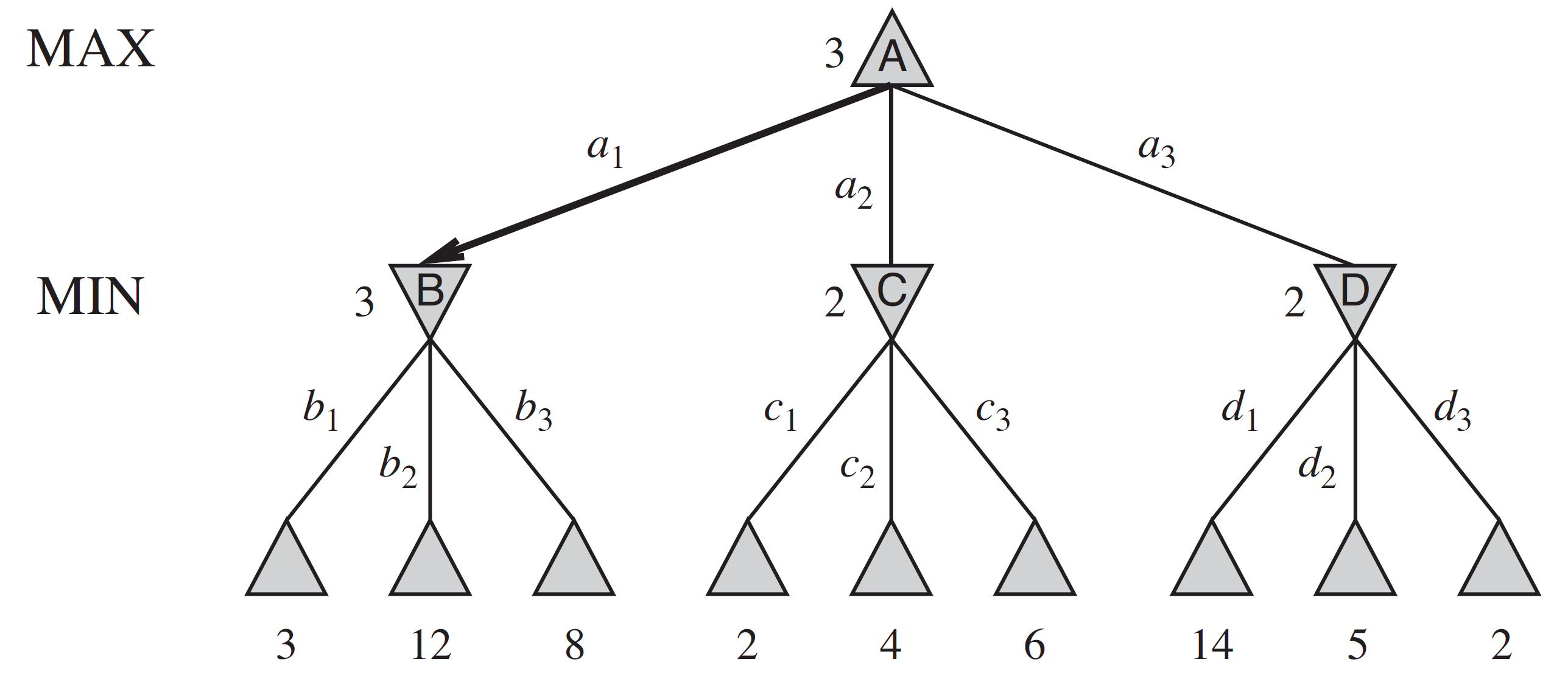 4
Fei Fang
11/29/2018
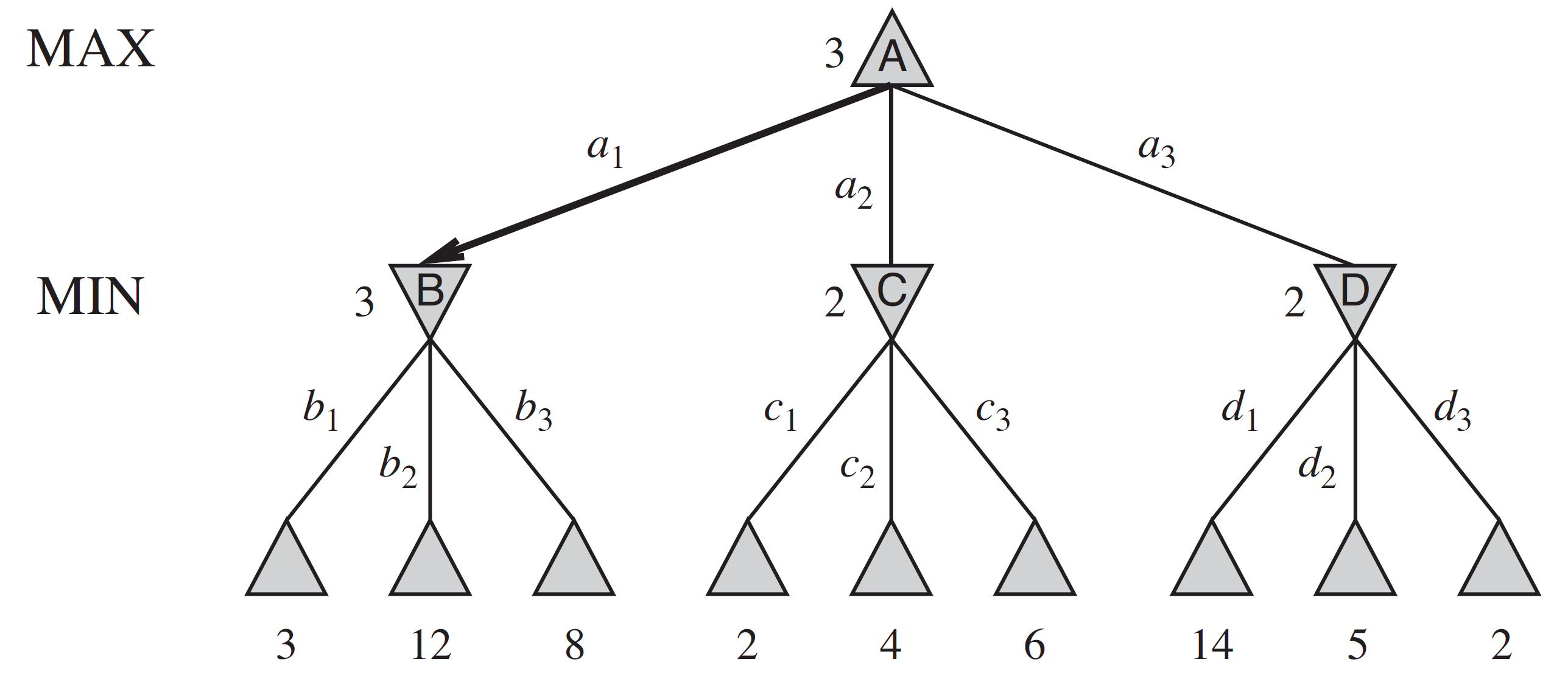 5
Fei Fang
11/29/2018
Outline
Overview
Notations
Basic Concepts

Solution Concepts
Dominant Strategy
Nash Equilibrium (NE)
Maximin Strategy
Minimax Strategy

Minimax Theorem
6
Fei Fang
11/29/2018
From Games To Game Theory
Game theory is the study of strategic decision making (of more than one player)
Used in economics, political science etc.
John von Neumann                   John Nash         Heinrich Freiherr von Stackelberg
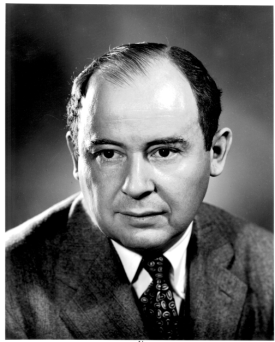 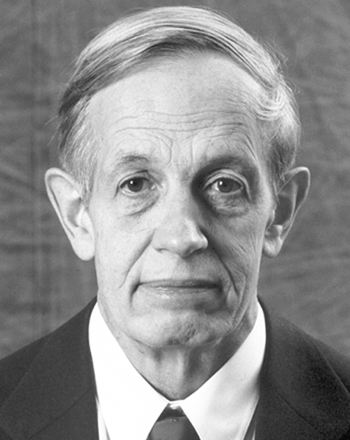 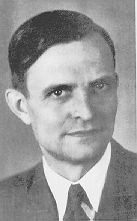 Winners of Nobel Memorial Prize in Economic Sciences
7/72
Fei Fang
11/29/2018
[Speaker Notes: We all play games, from … to … to party board games such as werewolf.
In most of the games, we have to play in a very strategic way to win. For example in werewolf, when you are assigned to be a werewolf, you usually have to pretend yourself to be another role like a ordinary villager or a seer to win the game. So which role will you choose? Will you always choose to pretend to be a seer? Then if I am playing with you, I will vote you as a suspect of werewolf every time when you make the claim. 

So we have to be more strategic. Game theory is the study of strategic decision making. 
More specifically, game theory is the study of mathematical models of conflict and cooperation between intelligent decision-makers. The games studied in game theory must have elements including the players, information, actions and payoffs.

Although the first known discussion of game theory is for a two-player card game, game theory is not only designed for entertaining games. Modern game theory has been used in economics and political science. Nobel Prize winners John von Neumann, John Nash, Heinrich Freiherr von Stackelberg]
Normal-Form Games
(Matrix form, Strategic form, Standard form)
8
Fei Fang
11/29/2018
Example Normal-Form Games
Prisoner’s Dilemma (PD)
Two suspects are charged with a crime
If both Cooperate: 1 year in jail each
If one Defect (rat out the other person), one Cooperate: 0 year for (D), 3 years for (C)
If both Defect: 2 years in jail each
Variation: Split or Steal
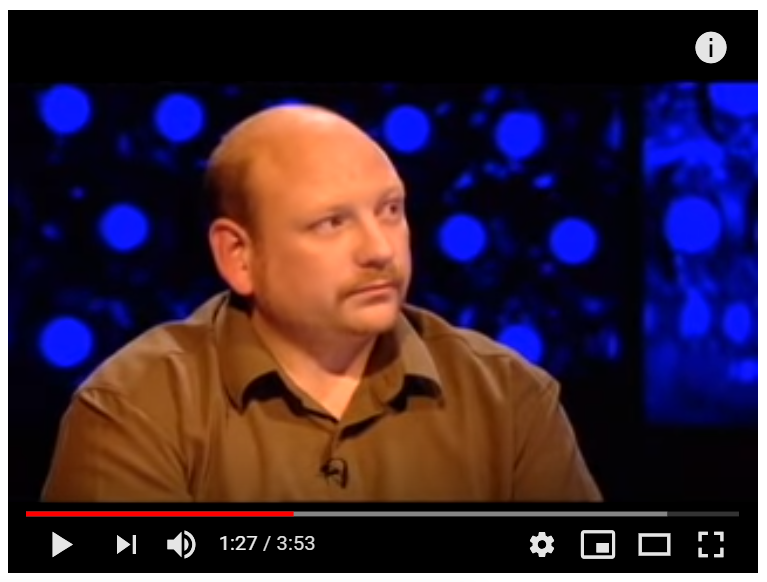 https://www.youtube.com/watch?v=p3Uos2fzIJ0
9
Fei Fang
11/29/2018
Example Normal-Form Games
Rock-Paper-Scissors (RPS)
Rock beats Scissors
Scissors beats Paper
Paper beats Rock
10
Fei Fang
11/29/2018
Some Example Games
Football vs Concert (FvsC)
Historically known as Battle of Sexes
If football together: Alex , Berry 
If concert together: Alex , Berry 
If not together: Alex , Berry 
11
Fei Fang
11/29/2018
Normal-Form Games
Expected utility
12
Fei Fang
11/29/2018
Payoff Matrix
A two-player normal-form game with finite actions can be represented by a (bi)matrix
Player 1: Row player, Player 2: Column player
Often first number is for row player, second for column player
Player 2
Player 1
Player 2
Player 1
Berry
Alex
13
Fei Fang
11/29/2018
Pure Strategy, Mixed Strategy, Support
14
Fei Fang
11/29/2018
Pure Strategy, Mixed Strategy, Support
15
Fei Fang
11/29/2018
Quiz 1
Player 2
Player 1
16
Fei Fang
11/29/2018
[Speaker Notes: 𝑢=(−1/3, 1/3)]
Quiz 1
Player 2
Player 1
17
Fei Fang
11/29/2018
[Speaker Notes: 𝑢=(−1/3, 1/3)]
Best Response
18
Fei Fang
11/29/2018
Best Response
19
Fei Fang
11/29/2018
Pareto Optimality
20
Fei Fang
11/29/2018
Outline
Overview
Notations
Basic Concepts

Solution Concepts
Dominant Strategy
Nash Equilibrium (NE)
Maximin Strategy
Minimax Strategy

Minimax Theorem
21
Fei Fang
11/29/2018
Solution Concepts in Normal-Form Games
In normal-form games, how should one player play and what should we expect all the players to play?
Dominant strategy and dominant strategy equilibrium / solution
Nash Equilibrium
Minimax strategy
Maximin strategy
Correlated Equilibrium
22
Fei Fang
11/29/2018
Dominant Strategy
Dominant Strategy
One strategy is always better/never worse/never worse and sometimes better than any other strategy
Focus on single player’s strategy
Not always exist
23
Fei Fang
11/29/2018
Dominant Strategy
Dominant Strategy
One strategy is always better/never worse/never worse and sometimes better than any other strategy
Focus on single player’s strategy
Not always exist
24
Fei Fang
11/29/2018
Dominant Strategy Equilibrium or Solution
Dominant strategy equilibrium/solution
Every player plays a dominant strategy
Focus on strategy profile for all players
Not always exist
25
Fei Fang
11/29/2018
Find Dominant Strategy
Player 2
Player 1
26
Fei Fang
11/29/2018
Find Dominant Strategy
Player 2
Player 1
27
Fei Fang
11/29/2018
Outline
Overview
Notations
Basic Concepts

Solution Concepts
Dominant Strategy
Nash Equilibrium (NE)
Maximin Strategy
Minimax Strategy

Minimax Theorem
28
Fei Fang
11/29/2018
Nash Equilibrium
29
Fei Fang
11/29/2018
Nash Equilibrium
What are the PSNEs in the following games?

In FvsC, is Alex: (2/3,1/3), Berry: (1/3,2/3) a mixed strategy NE?
Player 2
Alex
Player 1
30
Fei Fang
11/29/2018
Nash Equilibrium
Prisoner’s Dilemma: (D,D)
What are the PSNEs in the following games?

In FvsC, is Alex: (2/3,1/3), Berry: (1/3,2/3) a mixed strategy NE?
Berry
Player 2
Alex
Player 1
31
Fei Fang
11/29/2018
Nash Equilibrium
32
Fei Fang
11/29/2018
Find PSNE
Find pure strategy Nash Equilibrium (PSNE)
Enumerate all action profile
For each action profile, check for each player to see if there is no incentive for this player to deviate, i.e., there exists another action of this player that lead to higher payoff, given the actions of other players
Can we do better?
Player 2
Player 1
33
Fei Fang
11/29/2018
Find PSNE
Player 2
Player 2
Player 1
Player 1
34
Fei Fang
11/29/2018
Find PSNE
Player 2
Player 2
Player 1
Player 1
35
Fei Fang
11/29/2018
Find PSNE
Iterative Elimination of Strictly Dominated Strategies
In each step, eliminate dominated strategies (pure strategies, i.e., actions) from each player’s strategy space. Repeat until no more action can be removed
When the remaining game has only one action for each player, then that is the unique Nash Equilibrium of the game and the game is called dominance solvable
It may not be a dominant strategy equilibrium
When the remaining game has more than one action for some players, find PSNE in the remaining game
Order of removal does not matter
Player 2
Player 1
36
Fei Fang
11/29/2018
Find PSNE
Iterative Elimination of Strictly Dominated Strategies
In each step, eliminate dominated strategies (pure strategies, i.e., actions) from each player’s strategy space. Repeat until no more action can be removed
When the remaining game has only one action for each player, then that is the unique Nash Equilibrium of the game and the game is called dominance solvable
It may not be a dominant strategy equilibrium
When the remaining game has more than one action for some players, find PSNE in the remaining game
Order of removal does not matter
37
Fei Fang
11/29/2018
Find PSNE
Player 2
Player 1
38
Fei Fang
11/29/2018
Find PSNE
Player 2
Player 1
Player 2
Player 2
Player 2
Player 1
Player 1
Player 1
39
Fei Fang
11/29/2018
Find PSNE
To summarize
To find all PSNE
Iterative Elimination of Strictly Dominated Strategies
Enumerate all actions profiles in the remaining game, and for each action profile, check if none of the players has incentive to deviated
To find a PSNE
Iterative Elimination of (Very Weakly) Dominated Strategies
Search for all actions profiles in the remaining game until a PSNE is found
40
Fei Fang
11/29/2018
Find All NEs (PSNE and Mixed Strategy NE)
Special case: Two player, zero-sum game
NE=Minimax=Maximin, solved by LP (will introduce later)

In practice, available solvers/packages: nashpy (python), gambit project (http://www.gambit-project.org/)

Two-player, general-sum bimatrix game: Support Enumeration Method
41
Fei Fang
11/29/2018
Find All NEs
42
Fei Fang
11/29/2018
Find All NEs
Berry
Alex
43
Fei Fang
11/29/2018
Find All NEs
These are necessary conditions!
Berry
Alex
44
Fei Fang
11/29/2018
Quiz 2
Berry
Alex
45
Fei Fang
11/29/2018
[Speaker Notes: 2/3]
Quiz 2
An NE can lead to a Pareto dominated outcome!
Berry
Alex
46
Fei Fang
11/29/2018
[Speaker Notes: 2/3]
Find All NEs
Expected utility (EU) of choosing any action is the support is the same
47
Fei Fang
11/29/2018
Find All NEs
Berry
Alex
48
Fei Fang
11/29/2018
Outline
Overview
Notations
Basic Concepts

Solution Concepts
Dominant Strategy
Nash Equilibrium (NE)
Maximin Strategy
Minimax Strategy

Minimax Theorem
49
Fei Fang
11/29/2018
Maximin Strategy
(Also called safety level)
50
Fei Fang
11/29/2018
Compute Maximin Strategy
Only need to check pure strategies. Recall the theorem of BR: A mixed strategy is BR iff all actions in the support are BR
51
Fei Fang
11/29/2018
Compute Maximin Strategy
52
Fei Fang
11/29/2018
Compute Maximin Strategy
Berry
Alex
53
Fei Fang
11/29/2018
Compute Maximin Strategy
Berry
Alex
54
Fei Fang
11/29/2018
Outline
Overview
Notations
Basic Concepts

Solution Concepts
Dominant Strategy
Nash Equilibrium (NE)
Maximin Strategy
Minimax Strategy

Minimax Theorem
55
Fei Fang
11/29/2018
Minimax Strategy
56
Fei Fang
11/29/2018
Compute Minimax Strategy
57
Fei Fang
11/29/2018
Compute Minimax Strategy
58
Fei Fang
11/29/2018
Compute Minimax Strategy
Berry
Alex
59
Fei Fang
11/29/2018
Compute Minimax Strategy
Berry
Alex
60
Fei Fang
11/29/2018
Outline
Overview
Notations
Basic Concepts

Solution Concepts
Dominant Strategy
Nash Equilibrium (NE)
Maximin Strategy
Minimax Strategy

Minimax Theorem
61
Fei Fang
11/29/2018
Minimax Theorem
62
Fei Fang
11/29/2018
Summary
A game in normal form consists of
Set of players, Set of strategies, Payoffs / Utility functions
Players move simultaneously
For a bimatrix game, we expect you to be able to find:
63
Fei Fang
11/29/2018
Reading
Textbook Chapter 17.5
64
Fei Fang
11/29/2018
Additional Resources (optional)
Online course
https://www.youtube.com/user/gametheoryonline
65
Fei Fang
11/29/2018
Acknowledgment
Some slides are borrowed from previous slides made by Tuomas Sandholm, Ariel Procaccia, Zico Kolter and Zack Rubinstein
66
Fei Fang
11/29/2018
Backup Slides
Fei Fang
67
11/29/2018
Compute the probability so as to (1) keep the other player indifferent among actions in the support and (2) the probability of taking actions in the support sum up to 1
Find All NEs
First solve the equations
Then check if the following conditions are met
68
Fei Fang
11/29/2018
Find All NEs
Player 2
Player 1
69
Fei Fang
11/29/2018
Find All NEs
Player 2
Player 1
70
Fei Fang
11/29/2018
Find All NEs
Player 2
Player 1
71
Fei Fang
11/29/2018